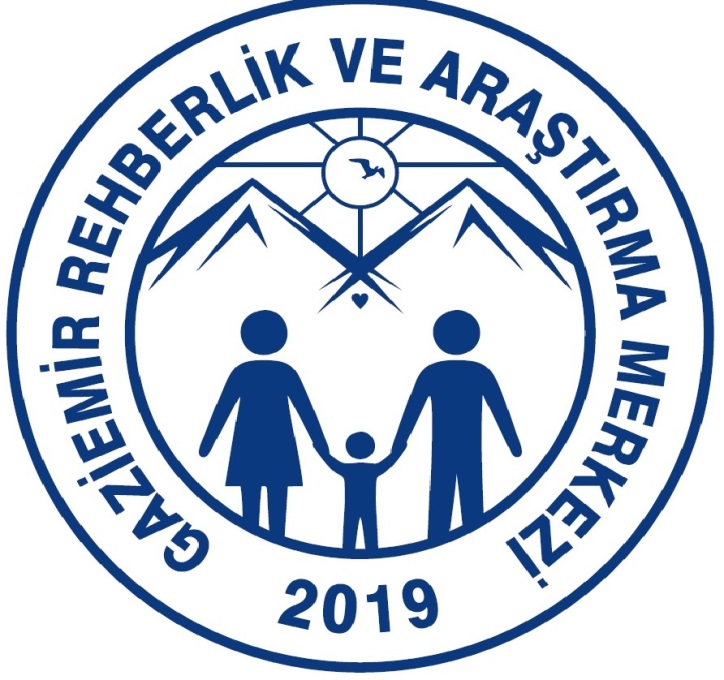 LGS
2022
LİSELERE GEÇİŞ SİSTEMİ
LİSELERE YERLEŞTİRME NASIL YAPILACAK?
Sınavla Öğrenci Alan Liseler
AÇIK LİSE
MESLEKİ EĞİTİM                        MERKEZİ (ÇIRAKLIK )
Adrese Dayalı
Yerleştirme  Sistemi
GÜZEL SANATLAR VE SPOR LİSELERİ
ÖZEL OKULLAR
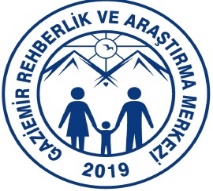 SINAVLA ÖĞRENCİ ALAN LİSELER HANGİLERİ?
1
Sosyal Bilimler 
Liseleri
2
3
Fen liseleri
Proje Okulları
Fen Liseleri, Sosyal Bilimler Liseleri, Mesleki ve Teknik Anadolu Liselerinin Anadolu Teknik Programları ve Özel Program ve Proje Uygulayan Ortaöğretim Kurumları, Sınavla Öğrenci Alan İmam Hatip Liseleri
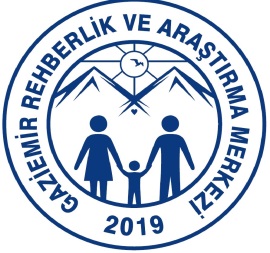 SORU SAYISI ve SINAV SÜRESİ
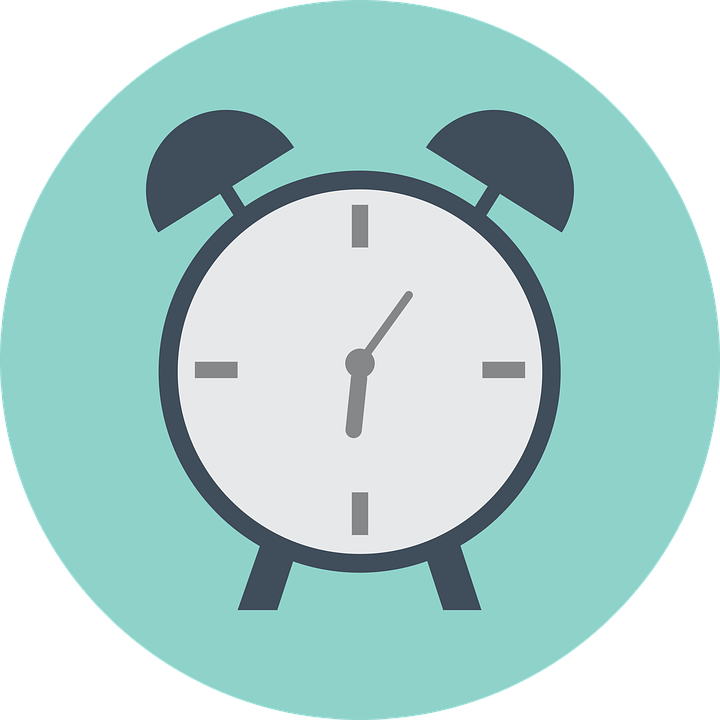 90
155 dk.
Soru Sayısı
Sınav Süresi
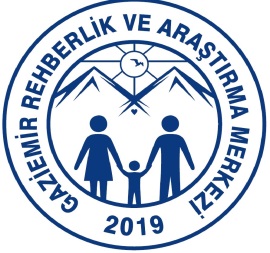 HANGİ DERSTEN KAÇ SORU ÇIKACAK?
Birinci oturum, 50 soruluk sözel alandan oluşacak ve süresi 75 dakika; 
ikinci oturum ise 40 soruluk sayısal alandan oluşacak ve süresi 80 dakika olacaktır.
10
20
10
İnkılap  T.
Matematik
Din K.
10
20
20
Yabancı Dil
Fen ve T.
Türkçe
Birinci oturumda, 8’inci sınıf Türkçe, T.C. İnkılap Tarihi ve Atatürkçülük, Din Kültürü ve Ahlak Bilgisi ile Yabancı Dil
ikinci oturumda ise Matematik ve Fen Bilimleri derslerinden sorular yöneltilecektir.
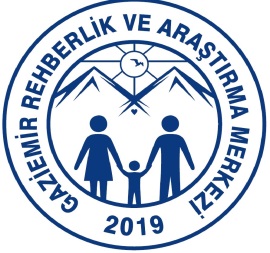 TESTLERİN KATSAYILARI?
TÜRKÇE
4
İNKILÂP TARİHİ
1
MATEMATİK
4
DİN KÜLTÜRÜ
1
FEN VE TEKNOLOJİ
4
YABANCI DİL
1
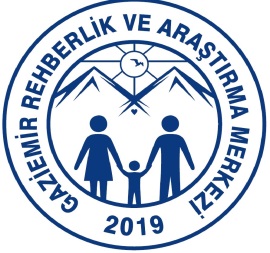 Sınav Soruları Hangi Sınıflardan Olacak?
8
8. Sınıf
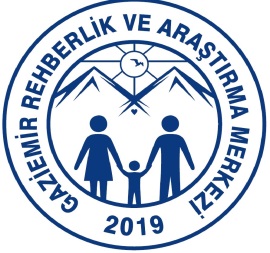 SORULAR NASIL OLACAK?
Sorular çoktan seçmeli TEST şeklinde  olacak.
A
B
3 yanlış cevap 1 Doğruyu götürecek.
C
D
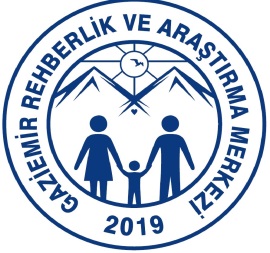 SINAV KAÇ OTURUM OLACAK?
Sınav sayısal ve sözel  bölümden oluşacak.
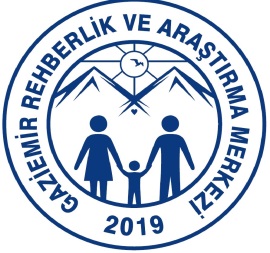 SINAV ZORUNLU MU?
Sınava isteyen öğrenciler girecek, zorunlu olmayacak.
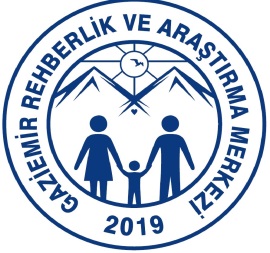 SINAVLA ÖĞRENCİ ALAN LİSELERE TERCİH İŞLEMLERİ
Sınavla öğrenci alan okullardan en fazla 10 okul tercih edilecek.
Herhangi bir okula yerleşememesi durumunda; sınavsız öğrenci alan okullardan birine tercihlerine göre yerleştirilecek.
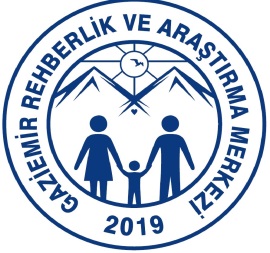 MERKEZİ YERLEŞTİRME NASIL OLACAK?
1-Sınav Puanı,
2-Ortaöğretim Başarı Puanı,
3-Yıl Sonu Başarı Puanı Üstünlüğü (sırasıyla 8,7 ve 6. Sınıf)
3-8. Sınıf Özürsüz Devamsızlık,
4-Tercih önceliği,
5-Öğrencinin Yaşı (küçük olana)

Öncelikle sınav puanına bakılacak eşitlik olması durumunda sırasıyla diğer kriterlere bakılacak.
MERKEZİ YERLEŞTİRMEDE 
KRİTERLER
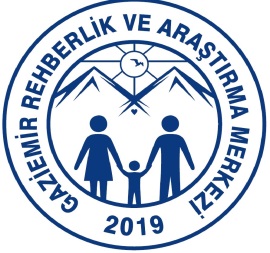 MERKEZİ SINAV
MERKEZİ SINAV
MERKEZİ SINAV
MERKEZİ SINAV
YEREL YERLEŞTİRME NASIL OLACAK?
Okulların türü, okulların kontenjanı, okulların bulundukları yere göre ortaöğretim kayıt alanları oluşturulacak.
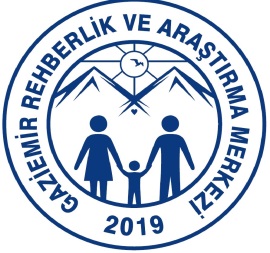 ADRESE DAYALI SİSTEM  (YEREL YERLEŞTİRME)
MENDERES ANADOLU
GÜMÜLDÜR ANADOLU
MENDERES ÇPL ANADOLU
MENDERES ÇPL MESLEK
MENDERES İMAM HATİP
ÖZDERE TURİZM
KONAK/ŞEHİT İDARİ ATAŞE ÇAĞLAR YÜCEL MESLEKİ VE TEKNİK ANADOLU LİSESİ
TORBALI SAĞLIK MESLEK
YEREL YERLEŞTİRME NASIL OLACAK?
1-Öğrencinin İkamet Adresi,
2-Ortaöğretim Başarı Puanı,
3-8. Sınıf Özürsüz Devamsızlık,
4-Yıl Sonu Başarı Puanı Üstünlüğü (Sırasıyla 8,7 ve 6. sınıf)

Sırasıyla bu kriterlere göre yapılacak.
YEREL YERLEŞTİRMEDE 
KRİTERLER
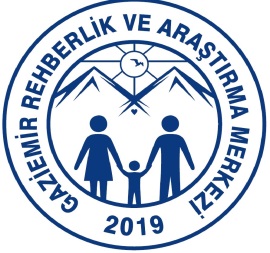 ADRESE DAYALI SİSTEM
MENDERES ANADOLU LİSESİNİ 500 ÖĞRENCİ TERCİH ETTİ.

MENDERES ANADOLU LİSESİNİN KONTENJANI 204 ÖĞRENCİ ALACAK
ADRESE DAYALI SİSTEM
İKAMETGAH
MENDERES’ TE OTURUP OTURMADIĞINA BAKILIYOR.
     KÖY, MAHALLE FARKETMİYOR.

50 KİŞİ OTURMUYOR.

BU ÖĞRENCİLER NOT ORTALAMARINA BAKILMAKSIZIN ELENİYOR.
ADRESE DAYALI SİSTEM
2. NOT ( 6-7-8.  SINIF YIL SONU NOTLARI )
450 ÖĞRENCİ KALDI.

450 ÖĞRENCİ NOT ORTALAMASINA GÖRE EN YÜKSEKTEN EN AŞAĞIYA DOĞRU SIRALANDI.

EN SON 204. KİŞİ ALINDI.
ADRESE DAYALI SİSTEM
3. DEVAMSIZLIK

203. KİŞİ ORTALAMA =85   

204.KİŞİ ORTALAMA = 85

205.KİŞİ ORTALAMA =85

KİMİN 8. SINIF DEVAMSIZLIĞI DAHA AZ.
ADRESE DAYALI SİSTEM
HERŞEY AYNIYSA 
SIRASIYLA 8’ İNCİ, 7’ İNCİ VE 6’ NCI SINIFLARDAKİ YIL SONU BAŞARI PUAN ÜSTÜNLÜĞÜNE BAKILARAK YERLEŞTİRME YAPILIR.
ADRESE DAYALI SİSTEM
ADRESE DAYALI SİSTEM
ADRESE DAYALI SİSTEM
ADRESE DAYALI SİSTEM
ADRESE DAYALI SİSTEM
ADRESE DAYALI SİSTEM
ADRESE DAYALI SİSTEM
TERCİHLER NASIL YAPILACAK?
Tercihlerde öğrencinin karşısına

1-Yerel Yerleştirme
2-Merkezi Yerleştirme,
3-Pansiyonlu Okullara Yerleştirme 


ekranı olmak üzere 3 tercih ekranı çıkacak. Yerel yerleştirme tercihi yapmak zorunlu olup, yerel yerleştirme yapmayan öğrencilere diğer tercih ekranları açılmayacak.
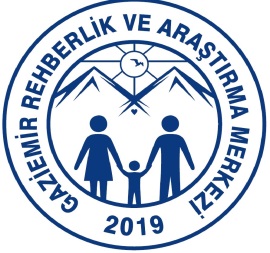 LGS( LİSEYE GEÇİŞ SİSTEMİ)
TERCİH DÖNEMİNDE HER ÖĞRENCİ ADRESE DAYALI SİSTEMDEN ( YEREL LİSTEDEN ) EN AZ 1 TERCİH YAPMAK ZORUNDA ( EN FAZLA 5 TERCİH)

YEREL TERCİHLERE KENDİ KAYIT ALANIMIZDA OLMAYAN BİR OKULU İLK 3 SIRAYA YAZAMIYORUZ. ( GAZİEMİR OKULLARINI 4.SIRAYA YAZABİLİRİZ )

SINAVLA ÖĞRENCİ ALAN KURUMLARDAN LGS SINAVINA GİREN  ÖĞRENCİLER İSTEĞE BAĞLI OLARAK TERCİH YAPABİLİYOR.( EN FAZLA 10 TERCİH )
ÖZEL LİSELERE YERLEŞTİRME NASIL OLACAK?
Özel okullar isterlerse kendi sınavlarını yapabilecek.

İsteyen özel okullar merkezi sınava göre öğrenci alabilecek.
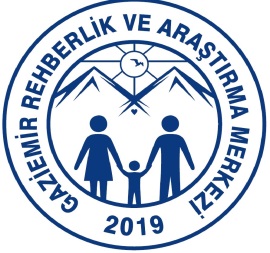 GÜZEL SANATLAR VE SPOR LİSELERİNE YERLEŞTİRME NASIL OLACAK?
Güzel sanatlar ve spor liselerine başvuru ve yerleştirme işlemleri Haziran-Temmuz aylarında yapılacak.

Öğrencilerin Yetenek Sınavı (%70) ve OBP (Öğretim Başarı Puanı %30) kriterlerine yerleştirme yapılacak.
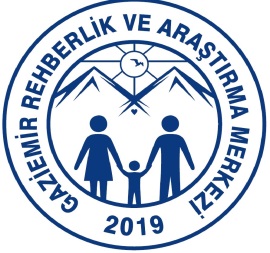 LİSEYE GEÇİŞ SİSTEMİ)
MESLEKİ EĞİTİM MERKEZİ (ÇIRAKLIK)
MENDERES ÇPL MESLEK LİSESİNİN İÇİNDE MESLEKİ EĞİTİM MERKEZİ VAR. OKULDAN ALDIĞIMIZ ÖĞRENİM BELGESİ  İLE  BAŞVURU YAPIYORUZ.
4 GÜN İŞYERİNDE ÇALIŞIP 1 GÜN OKULA GİDİYORUZ.

ÇALIŞMAK İSTEDİĞİMİZ ALAN MENDERES’ TE YOKSA, OLDUĞU İLÇEDEKİ MESLEKİ EĞİTİM MERKEZİNE BAŞVURU YAPIYORUZ. ( GAZİEMİR / SAÇ BAKIMI )

AÇIK LİSE
HALK EĞİTİM MERKEZİNE DİLEKÇE İLE BAŞVURU YAPIYORUZ.
LGS( LİSEYE GEÇİŞ SİSTEMİ)
ASKERİ LİSELER

POLİS KOLEJİ
LİSELERE GEÇİŞ SİSTEMİ...
Gaziemir Rehberlik ve Araştırma Merkezi
PDR Hizmetleri Bölümü
TEŞEKKÜRLER...
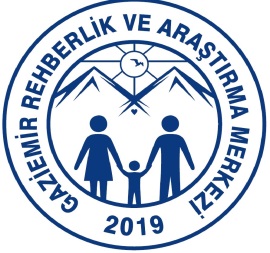